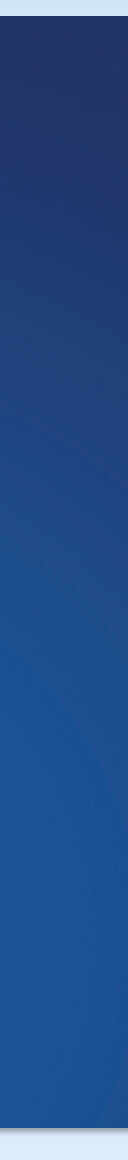 Panel 13: Complex International Science, Technology and Innovation Partnerships: Lessons for Canada
How to Maximize Benefits to Canada from CISTIPs?
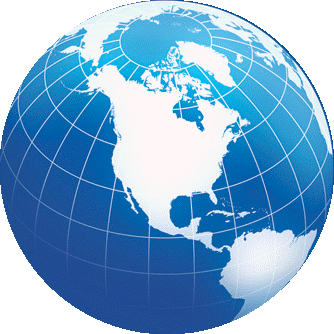 Pierre Bilodeau, PhD
Chief Operating Officer ISTPCanada
[Speaker Notes: Thank you Sebastian for this informative introduction on Complex International STI Partnerships (CISTIPs)
The purpose of my presentation is to discuss How to maximize benefits to Canada from CISTIPs.

Three key issues to be discussed:
	1. Canadian CISTIP Environment
	2. Existing Program Results/outcome, ISTPP specifically
	3. Conclusion :How to maximize benefits to Canada from CISTIPs]
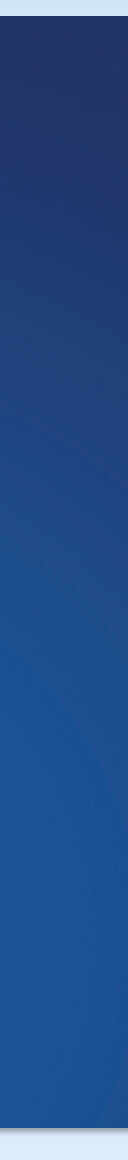 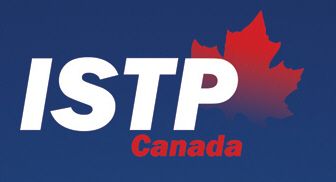 Canadian CISTIP Environment
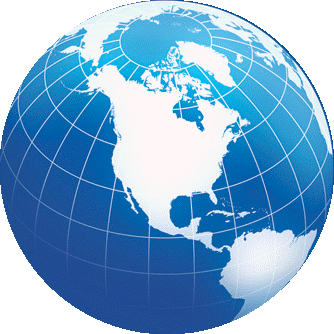 [Speaker Notes: Let me first present some background information on CISTIP environment
Today, in addition to a national S&T Strategy and department specific S&T&I Strategies, many science based federal departments are developing an International Strategy
Most Provincial Government also have their respective International Strategies
International S&T partnerships role has made its way into important priorities, namely global trade & education
International S&T partnerships are core and central in the 2009 Canada `s Global Commerce Strategy and in its revised version, the 2013 Global Market Action Plan. 
International S&T partnerships also represent effective tools to support post secondary education as clearly state in the 2014 International Education Strategy,]
Canada`s International STI Policy
2008: Brazil, China & India
1971: Germany and Belgium
1996: European Community
1992: Israel
2011: Russia
1986:Japan
1983: Algeria
2010: Sweden
2012: UK
2014: Korea
1970	 	   	2015
CIIRDF: $1M/yr
Canada joins EUREKA
CIESTF: $5M/3yrs
ISTPP1: $20M/5 yrs
ISTPP2: $20M/5 yrs
[Speaker Notes: Figure: existing Canada`s international S&T instruments. TOP: a dozen or so bilateral S&T agreements signed to date between Canada and partnering countries.  BOTTOM: funding programs 
Take home messages:
despite having signed bilateral agreements since 1970, it is only recently that Canada provided earmark funds to support international ST partnerships programs.
Israel is an exception as funding for Canada-Israel industrial R&D projects has been available since 1994.
There are several other more general CISTiP programs are currently active  in Canada. (MITACS, BELMONT, HFSP, etc)
Most CISTIP programs target highly qualified personnel mobility (grad student, PDF)
These programs are scattered across jurisdictions (Fed-Prov; department; countries; etc).
Only a small number of programs targets commercially driven CISTIP: ISTPP and EUREKA]
Trade-Driven CISTIP Programs
[Speaker Notes: Let`s take a look at two recent trade driven CISTIP programs; ISTPP and EUREKA.

Conclusion:
Trade Driven CISTIP programs are fairly new in Canada

I want to spent the remaining of this talk providing more insight into the ISTPP program which I have had the opportunity to work with over the past 4 years.]
ISTPP Objectives
Encourage domestic competitiveness through the transfer of technology and knowledge;
Foster international S&T partnerships and collaborative research with an emphasis on industrial outcomes;
Accelerate the commercialization of R&D, with a focus on small and medium-sized enterprises;
Access international technologies for Canadian enterprises;
Promote Canadian R&D capacity and Canada as a destination for foreign technology-based investments;
Encourage the mobility of researchers and to promote Canada as a career destination for foreign talent; and 
Strengthen overall bilateral S&T relations.
[Speaker Notes: ISTP Program Objectives are numerous and broad from encouraging domestic competitiveness, accessing international technologies to promoting Canada as a career destination and strengthening bilateral relations.
it takes a lot of time and efforts to identify and nurture a win-win partnership.  
Taking into consideration the many challenges of international partnerships (e.g. distance, language, time zone, culture, etc), developing such partnership over a 2-3 years projects is impressive. 
Program changes. 
From funding both academia and industry to restricting funds to industry applicants 
cancel the need for industry to repay ISTPP contributions.  
CISTIPs face many challenges.  A particularly demanding one has been Governance:]
ISTPP Governance (Canada-India)
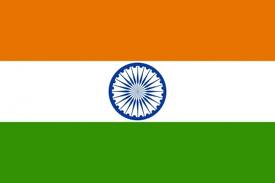 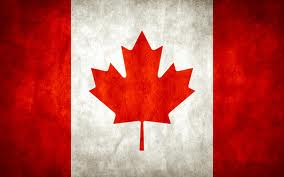 Joint committee
[Speaker Notes: Example: Canada-India bilateral governance .
a department lead (DFATD, DST), 
A joint committee made of senior representatives
A secretariat within this department
And an arms length delivery agency (ISTPCanada, GITA)
Key considerations:
Although the Canadian structure remains the same for all ISTPP target countries, the foreign structure changes significantly from country to country, 
While China use a more centralized approach spearheaded by MOST, Brazil structure relies much more on State research funding agencies (FAPESP, FAPEMIG, FAPERF) 
ISTPCanada offers several advantages including:
Capacity to directly and easily fund matchmaking events
Flexibility to negotiate and sign agreements with external stakeholders]
ISTPP Targeted Technology Areas
[Speaker Notes: This slide describe the several targeted technology areas covered by the ISTP program since its inception.  
these areas covers a wide range of sectors and can be criticized for spreading the limited financial resources very thin across all sectors.
the Canada-China Joint committee decided in 2011 to limit the ISTPP investment in two areas: human vaccine for infectious diseases and clean automotive technologies. . 
Based on my knowledge and experience, I strongly believe that Canada would gain more from CISTIP if we were able to identify which targeted areas we want to further developed with which specific foreign partner and focus the limited funds towards these priorities.]
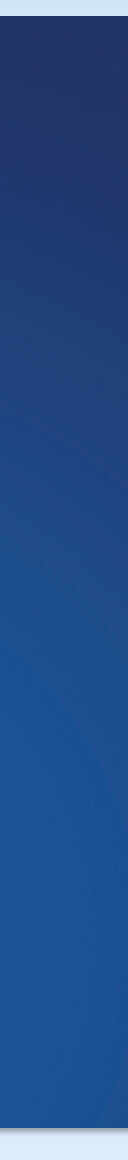 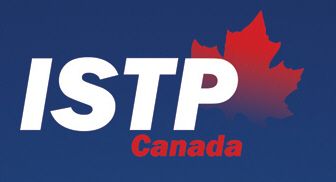 ISTPP Results/Outcomes
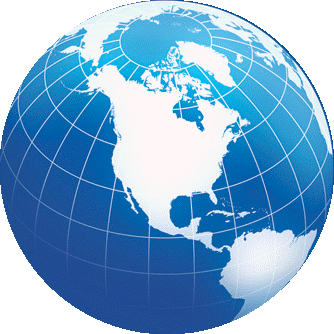 [Speaker Notes: In this next section on ISTPP results and outcomes, I will focus exclusively on activities with Brazil, China and India because this is the one I have been involved with over the last 4 years.

AS I shown you before, there were two rounds of funding ISTPP1 2005-10 and ISTPP2 2010-15. Considering that ISTPP2 is still ongoing, the results and outcomes presented will be primarily from ISTPP1 activities

The ISTPP2 program evaluation was performed earlier this summer but the final report has not yet been made public and I have not seen it either.]
ISTPP Performance Measurement
[Speaker Notes: Matchmaking (extend to which stakeholders have been introduced) Facilitated 55 matchmaking activities, engaging 4,000+ participants.
Collaborative R&D projects (extend stakeholders have conducted …) Invested $9.4 million in 27 bilateral R&D projects, engaging at least 750 Canadian and partner country firms.
Targeted technology areas (extend to which program activities have taken place in…) 100% of supported projects included in one of the targeted technology areas.
Contribution to the economic position of stakeholders Developed 46 licensing agreements, 43 new products/services,. 122 research publications and 22 new intellectual property rights, generating $2.15 M in actual revenues in 2013-14 and forecasting $150 M in future.
Contribution to the creation of an innovative workforce Created 135 new jobs during the R&D project, and 157 additional jobs expected to be created in near future.]
Additional ISTPP Achievements
A national innovation agency dedicated to CISTIPs;

Program integration of national U-I collaborations with international B2B partnerships;

Federal-provincial collaborations on CISTIPs;

Working relationships and track records with key trading partner countries;
ISTPP Summative Evaluation (2010)
Continue to advocate for a significant increase in the level of funding to support ISTPP;
Ensure that formal governance mechanisms are in place to provide strategic guidance on technology areas of common interest;
Reassess the risks of entrusting an "arms–length" delivery organization with a leadership role in the funding of partnership development activities.
Conduct an international benchmarking study to determine reasonable performance expectations for ISTPP.
Source: 	http://www.international.gc.ca/about-a_propos/oig-big/2010/evaluation/istpp_ppist10.aspx?lang=eng
[Speaker Notes: Increase funding: self explanatory

Formal governance issue refer to the joint committee responsibilities and how target areas and other decisions are made.  This is still a relevant issue today as I indicated for the need for Canada to maximize its benefits from CISTIP considering its limited resources

This recommendation put in perspective the need  for a greater collaboration between the delivery organisation and federal and provincial stakeholders in identifying priorities areas and ensuring key individuals/organisations are brought together on behalf of Canada to develop action plans and funding opportunities.

Finally, the last recommendation raises the critical issue of what should be Canada reasonable expectation as what CISTIP success should look like and how to measure it.]
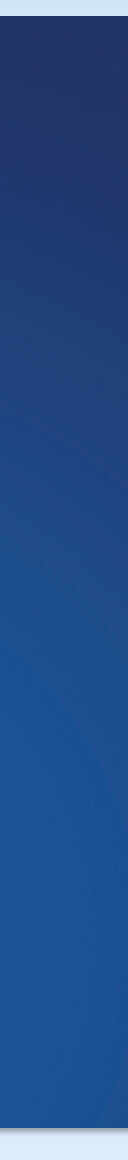 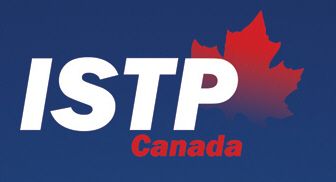 How to Maximize Benefits to Canada from CISTIPs
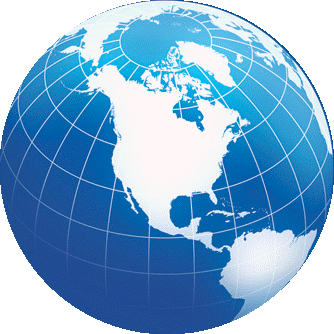 [Speaker Notes: In conclusion, let me summarize how I believe Canada can maximize its benefits from CISTIPs]
Gaps & Opportunities
We must integrate CISTIP policy instruments with Canadian technological & commercial strengths;

We must determine which countries can help Canada advance which priority areas and how;

We need to better align CISTIP resources between federal and provincial governments;
[Speaker Notes: First, 
develop a process by which the government of Canada is able to gather various evidence on which sectors, which target areas
A national advisory committee with representative from DFATD, Industry Canada, NRC, and other Science based Department & agencies could do that. 
Second, 
we must also determine which country is best suited to help us reach our objectives for each of our priority target areas. 
This information is critical to maximise impacts and benefits from CISTIP.
Third
we all aim for the same goals, why not integrated our activities and truly succeed at partnering with the world on STI
develop a strong federal-provincial-territorial working group on international S&T partnerships to maximize impact and benefits from CISTIP.]
Conclusion
«For Canada to succeed in CISTIP, we must first nurture and improve national cohesion and collaboration among stakeholders.»
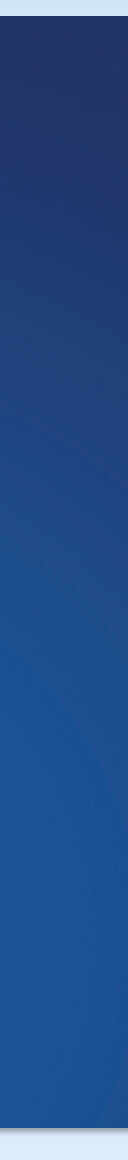 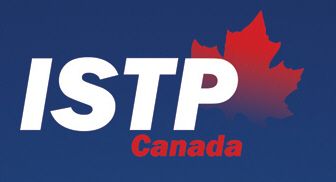 Thank you!
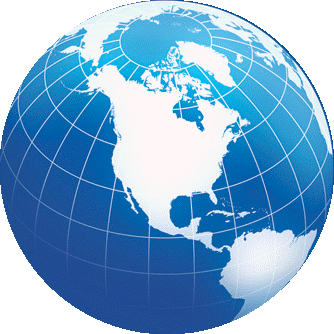 Pierre Bilodeau, PhD
Chief Operating Officer
ISTPCanada